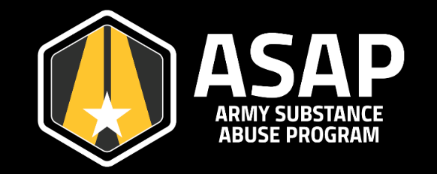 FY 25 UDL Training Schedule 
            Class size limited to the first 20 applicants. 	                
Time: 0800 – 1500 / Location: 202 7th  AVE. BLDG 38704/Classroom 
MILITARY SPECIMEN,  TURN -IN TIME 8:00AM -11:30 AM   AND 13:00 -1400 (Units MUST schedule for an appointment)
Civilian testing  8:00am to 11:30am  and  13:00 to 14:30 
All Applicants must submit their packets IN PERSON to the ASAP office for review Mondays & Fridays (except training holidays) only from 1400-1500 hrs. Class is CLOSED on the date that the UDL Packets are due. Any packets received after the due date will be scheduled for the next month class. Register at cybercoe.llc.army.mil.  Steps are as follows: 
Copy/paste cybercoe.llc.army.mil > Community > Search prevention in organization> Select Unit Prevention Leader Course (Fort Eisenhower) > Enroll , the required forms are as follows: 
   1. UDL Duty Appointment Orders required on Company letter head & digitally signed by Commander (please see dated example below) 
2. National Criminal Background Check (Initial form required on Company letterhead & digitally signed by Commander & Results from CID; No more than 60 days old) 
3. Letter of confidence for any incidents found during background check 
4. ASAP Manager Record Check Request required on Company letter head & digitally signed by the Commander
5. Print out Participant Guide and bring for Packet Review.
Classroom training and last day packets will be accepted listed below: Any packets received after the due date will be scheduled for the next month class.
22-24 OCT/ packet due 04 OCT     12-14 NOV / packet due  01 NOV     10-12 DEC / packet due 22 NOV     21-23  JAN- 1 FEB / packet due 10 JAN     11-13 FEB / packet due 31 JAN                       
11-13 MAR / packet due 28 FEB     22-24 APR / packet due 04 APR     13-15 MAY / packet due 02 MAY     10-12 JUN / packet due 30 MAY     15-17 JUL / packet due 27 JUN                                
12-14 AUG / packet due 01 AUG     16-18 SEP/ packet due 05 SEP 
FY 25 UDL Recertification Requirements and Course Dates:
All Applicants must submit their Recertification packets IN PERSON to the ASAP office for review on Mondays & Fridays (except training holidays) only from 1400-1500 hrs.  
All Re-certifications are done on the last day of the UDL class at 13:30.
Packet requirements: same as (1,2,4, & 5) above and proof of current UDL Certification.  
All UPL Packets shall read for Certification as the last date of class, add 24 months for expiration dates (example 19 Oct 2024 – 19 Oct 2026) (16 Nov 2024 - 16 Nov 2026)
24 Oct 2024 – 24 Oct 2026	14 Nov 2024 – 14 Nov 2026	12 Dec 2024 – 12 Dec 2026	23 Jan 2025 – 23 Jan 2027	13 Feb 2025 – 13 Feb 2027
13 Mar 2025 – 13 Mar 2027	24 Apr 2025 – 24 Apr 2027	15 May 2025 – 15 May 2027	12 Jun 2025 – 12 Jun 2027	17 Jul 2025 – 17 Jun 2027
14 Aug 2025 – 14 Aug 2027	18 Sep 2025 – 18 Mar 2027